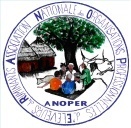 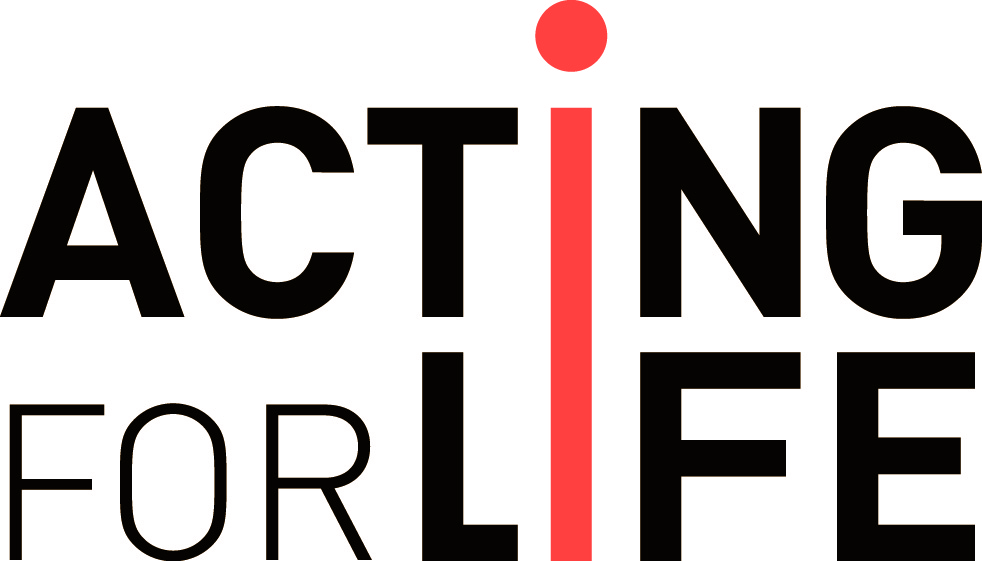 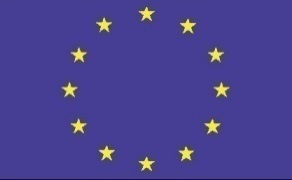 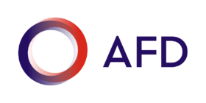 Présentation des réalisations et analyse de la filière agropastorale au compte de l’année 2018-2019. 

Territoire des Collines


GRAND POPO, du 18 au 22 novembre 2019
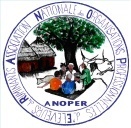 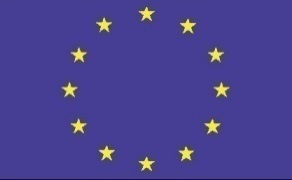 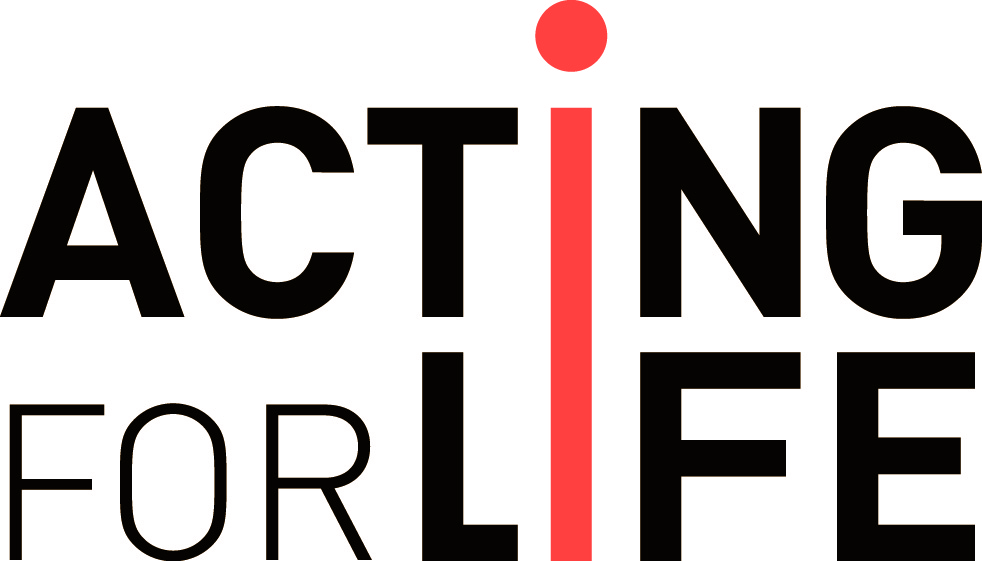 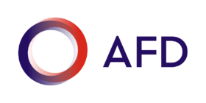 Présentation des Partenaires UDOPER & GIC
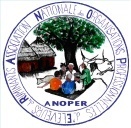 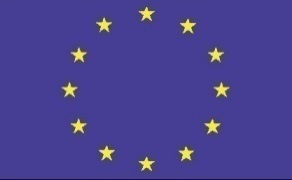 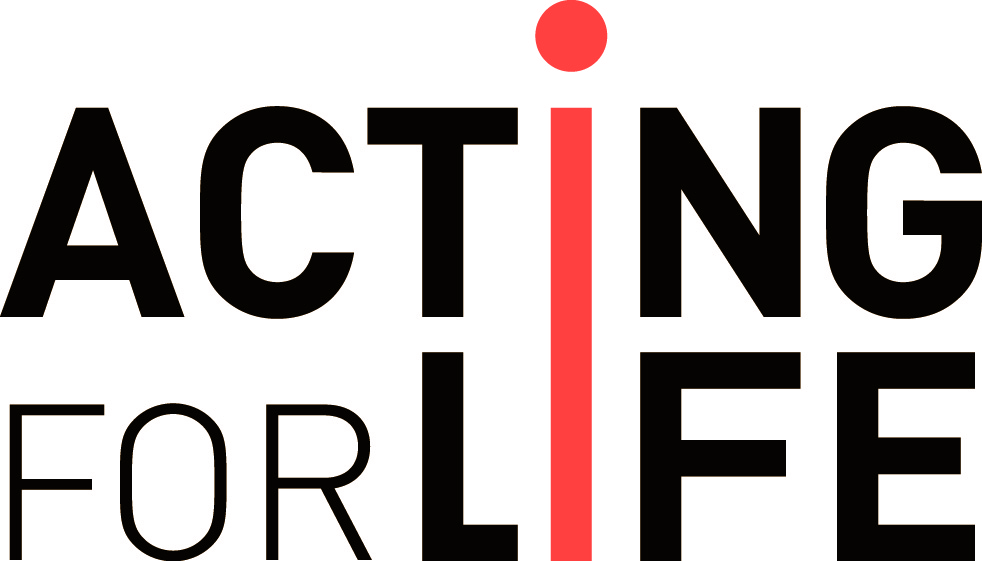 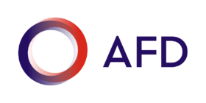 Union Départementale des Organisations Professionnelles d’Eleveur de Ruminants du Zou et des Collines (UDOPER/ZC) est une association des unions communale (UCOPER), elle est créée le 7 juin 2012 à Abomey et est de statut coopérative. Sa mission est de contribuer à l’amélioration des conditions de vie et de travail des éleveurs à travers la modernisation, l’accès aux ressources et le développement durable de l’élevage dans les départements zou-collines

Groupement Intercommunal des Collines (GIC) est une association loi 1901, créer en août 2004 composé de 6 communes. Sa mission est de Participer au développement économique et social concerté des communes membres à travers la promotion de l’intercommunalité
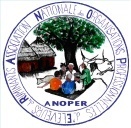 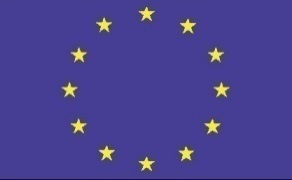 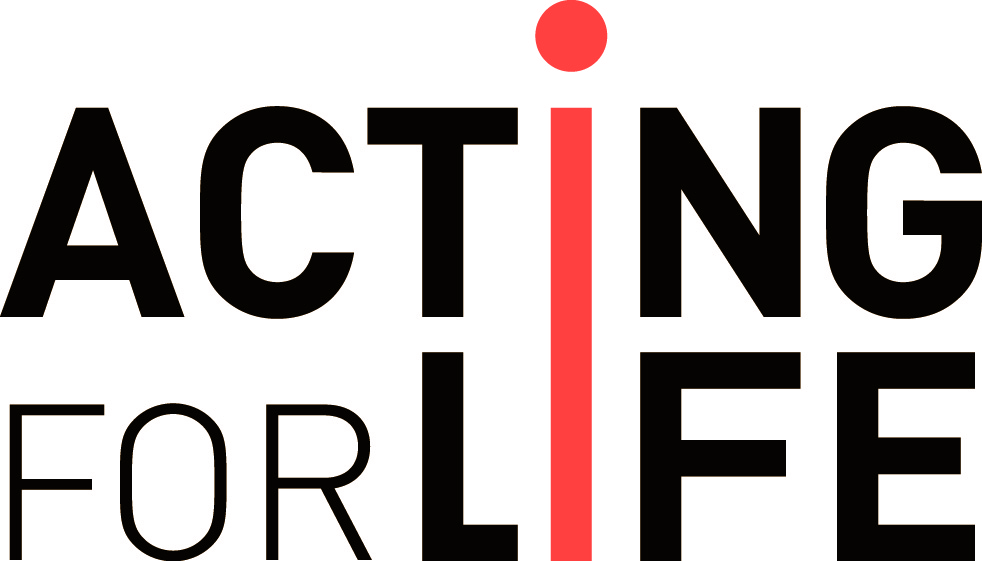 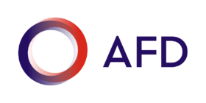 ii) Carte du Territoire et les différents Aménagements
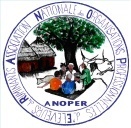 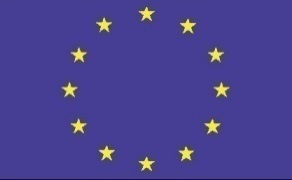 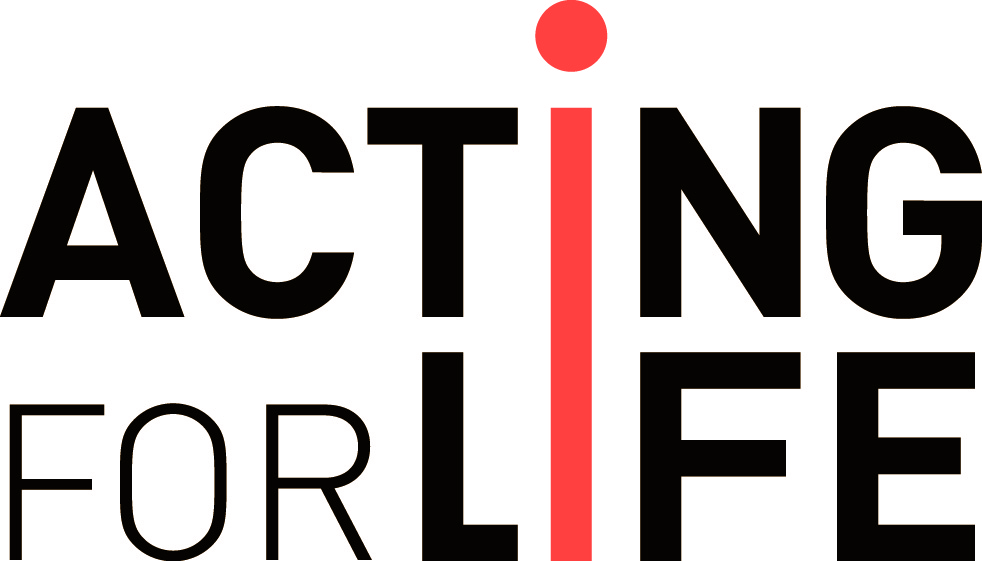 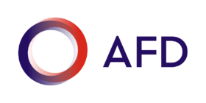 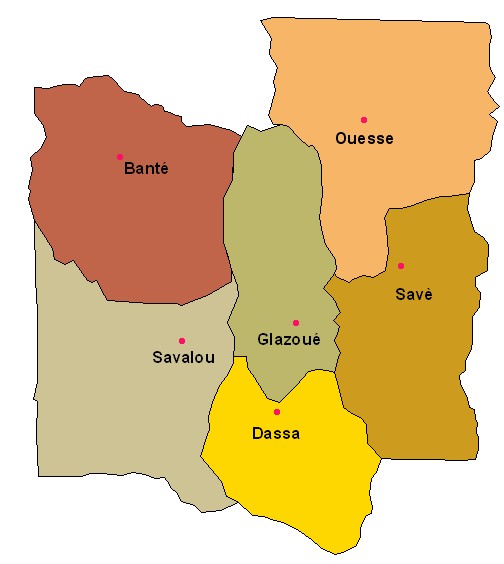 [Speaker Notes: 6 communes, 14 000 km², 60 arrondissements, 444 villages, 800.000 habitants]
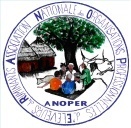 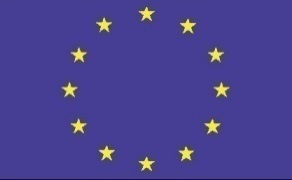 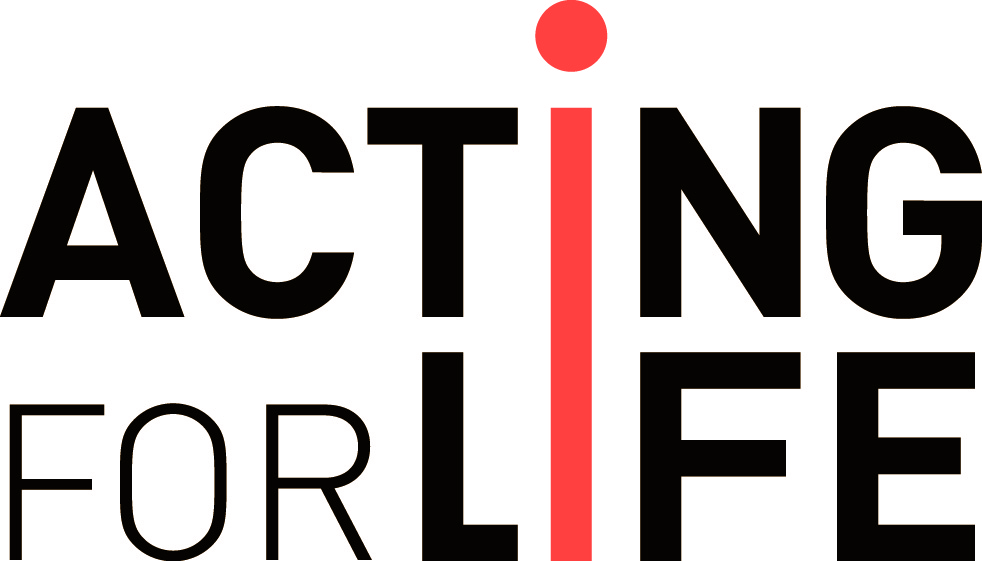 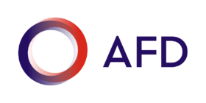 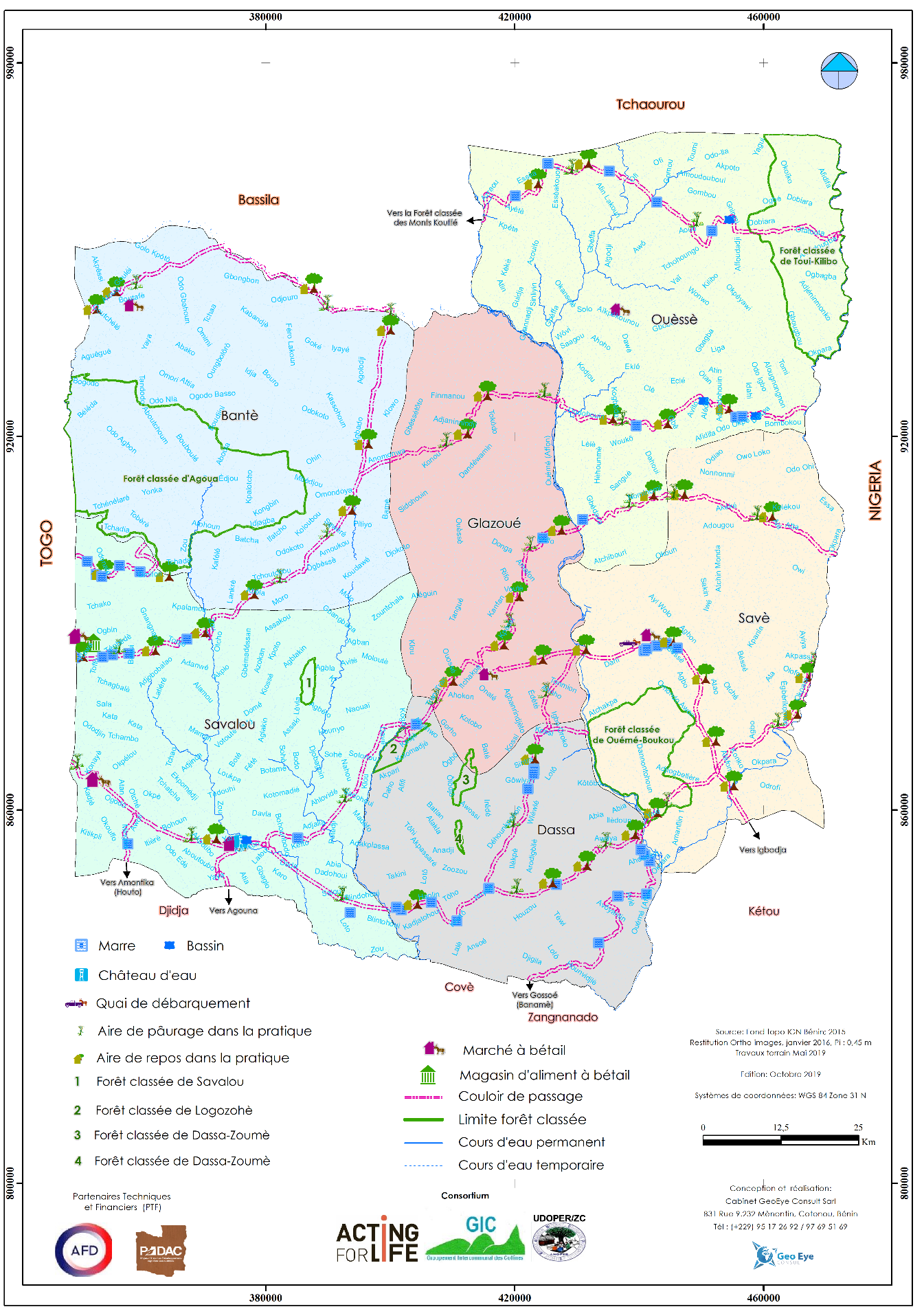 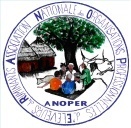 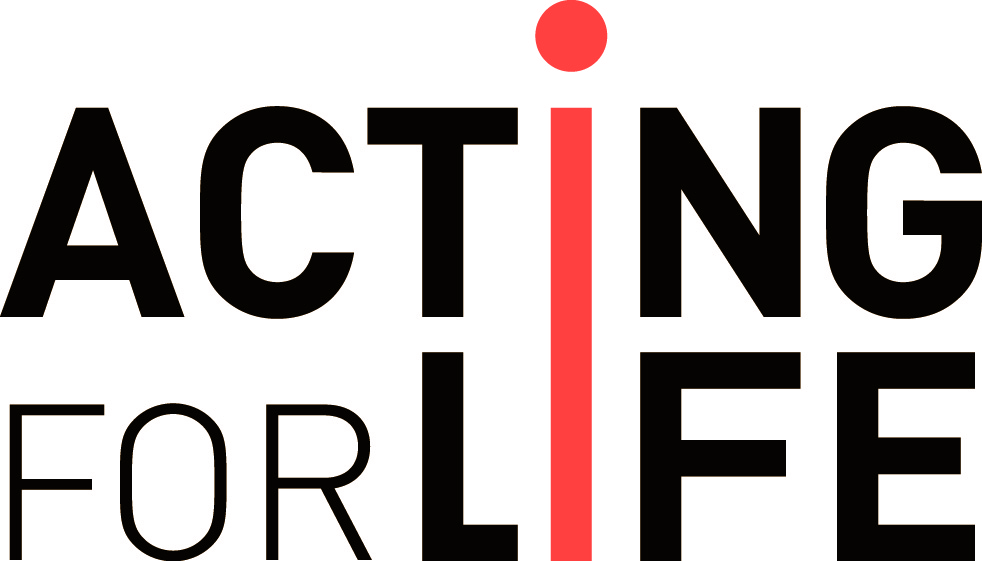 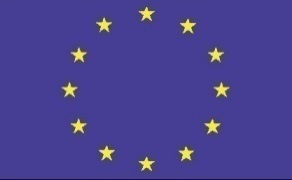 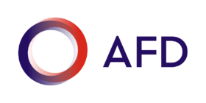 DISPOSITIFS DE GOUVERNANCE ET ORGANISATIONNEL DU GIC
Le Conseil intercommunal des Collines 
Composé de 29 Conseillers communautaires élus des conseils communaux et se réunissent 2 fois/an
Le Bureau exécutif
Le Président (un Maire)
5ème Vice Président
chargé de l’environnement et de la gestion des ressources naturelles
2ème Vice Président
chargé de l’économie et de la prospective
1er Vice Président
chargé des renforcements de capacité et de la communication
4ème Vice Président
chargé de la Planification et du suivi évaluation
3ème Vice Président
chargé des affaires sociales, des relations avec la société civile et du genre
Les Cadres de concertation et de consultation : 
Elus, Services communaux, SDE, personnes ressources, portes paroles  des Animateurs villageois
Commission affaires sociales, cultu et sportives, genre et env
Assises des territoires
( CIC, communes, SDE, sympathisants et PTF)
Commission  affaires éco, financières et prospective
Commission affaires juridiques, admini, politique et communication
Le Service Technique Intercommunal
Un Directeur Exécutif
Dispositif technique d’Accompagnement des porteurs privés de projet agricoles
(1 sup + 1 Zootech + 1 Génie Ru et 6 facilitateurs)
Secrétariat et Service administratif et comptable 
(03)
Chargés de Mission 
(04)
[Speaker Notes: Le format EPCI regroupant les 06 communes est en attente d’approbation en Conseil des Ministres]
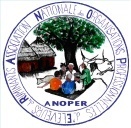 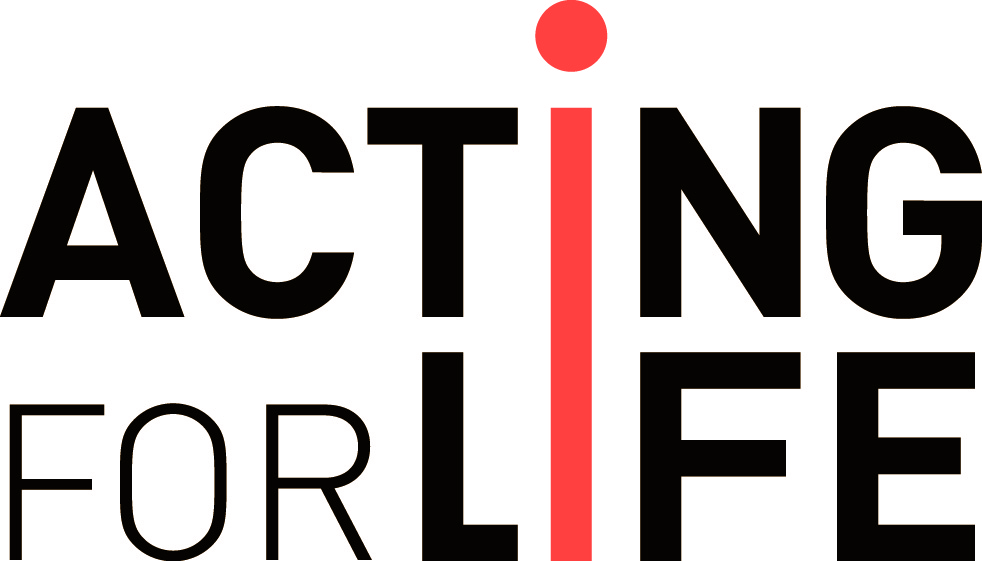 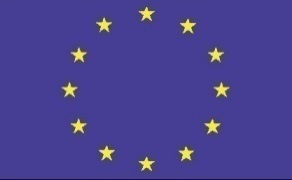 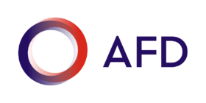 Pérennisation des aménagements et infrastructures


Si tous ces pistes sont sécurisées et ces infrastructures marchandes à bétail fonctionnelles, comment faire pour les pérenniser ?

Une approche en 2 étapes

1- L’ancrage institutionnel et dispositif technique.
2- La mise en place d’un dispositif de suivi et de supervision.
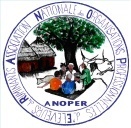 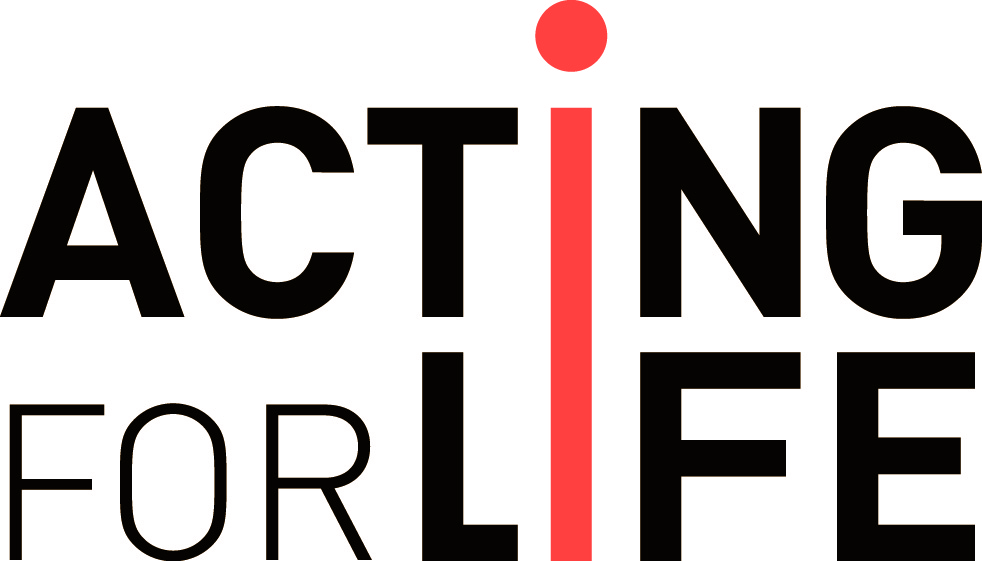 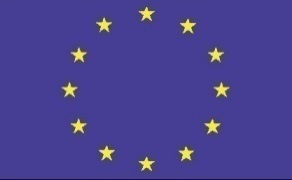 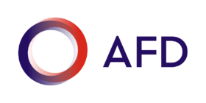 Ancrage institutionnel
GIC
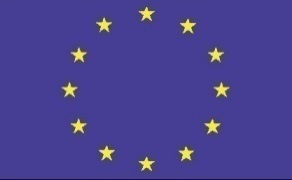 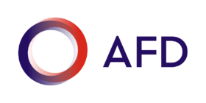 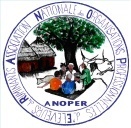 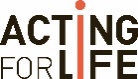 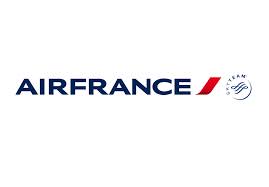 Dispositif Technique
Suivi de proximité tronçon : constats ,négociation, sensibilisation  puis transmettre  difficultés  à la mairie via CA
CoGes Piste
LOCAL (village)
SDE
SUPERVISION

UDOPER ZC
Appui aux COGES  : 
Mise à disposition d’outils ;
Amélioration de la gestion des infrastructures ; 
Sensibilisation, renforcement de capacité , etc.
COMMUNAL
CoGes MAB et QD
GIC
INTERCOMMUNAL
Contractualisation
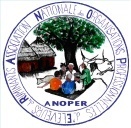 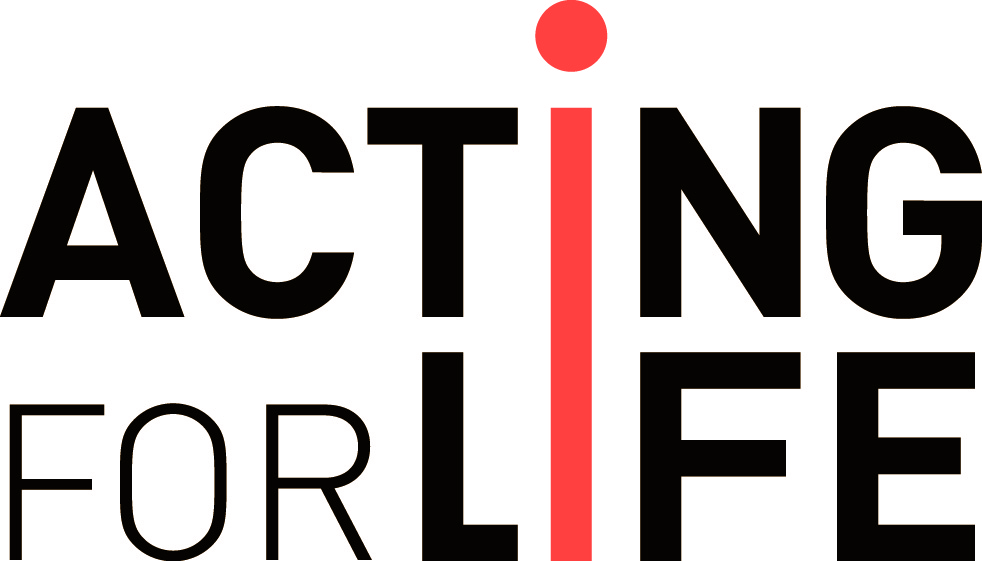 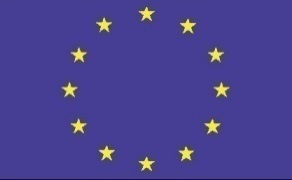 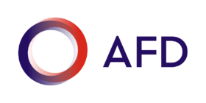 2 – Fonctionnement du dispositif technique 

Réunion de suivi tous les 06 mois avec les responsables de l’UDOPER, les Maires et techniciens du GIC.

Financement du dispositif              prélèvement sur les taxes issues des infrastructures marchandes à bétail
[Speaker Notes: Les calculs sont fait, mais la clé de répartition des contributions des communes se fera avant 2020]
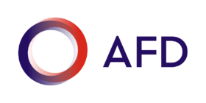 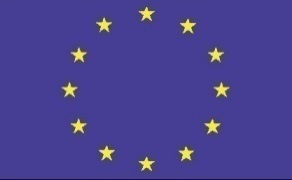 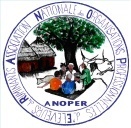 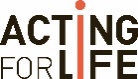 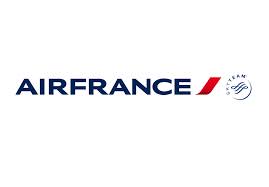 Coût du dispositif de suivi par an

732 Km de piste identifiée à l’échelle intercommunale
49 comités de suivi seront mis en place à chaque 15 km
07 marchés à bétail et 01 quai de débarquement
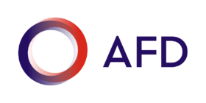 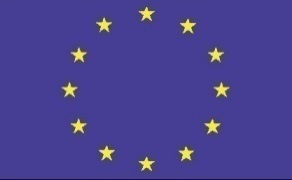 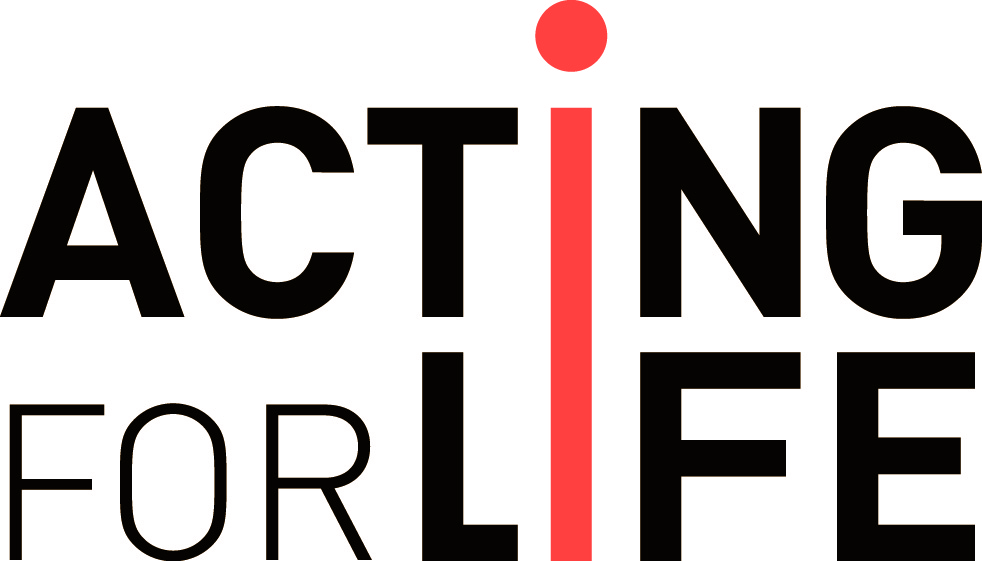 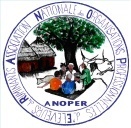 Coût de la supervision an
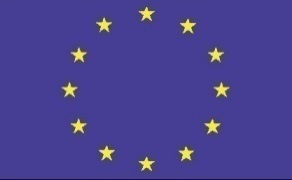 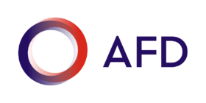 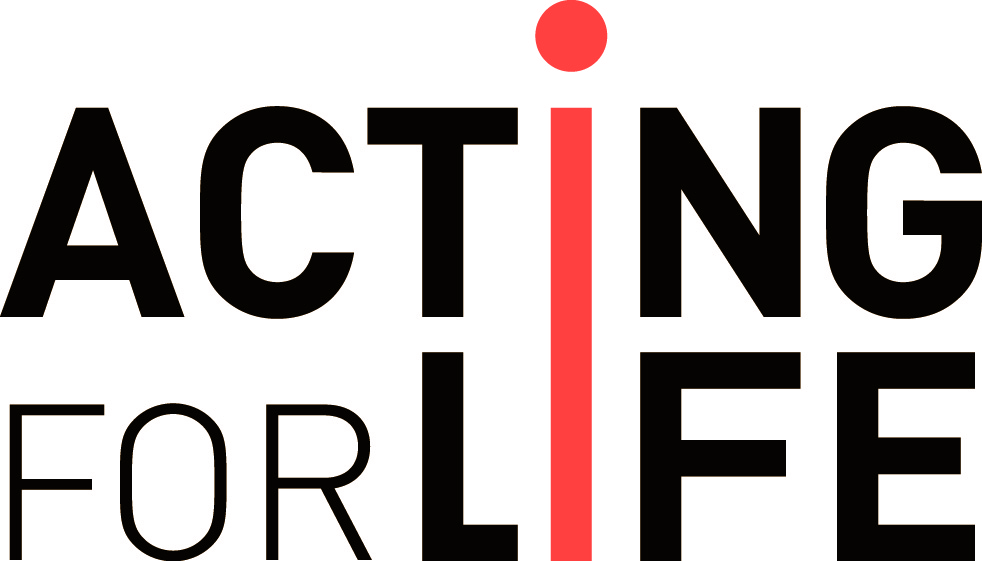 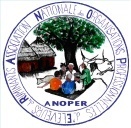 Dispositif d’ancrage institutionnel  département des Collines
Coût du suivi et de la supervision
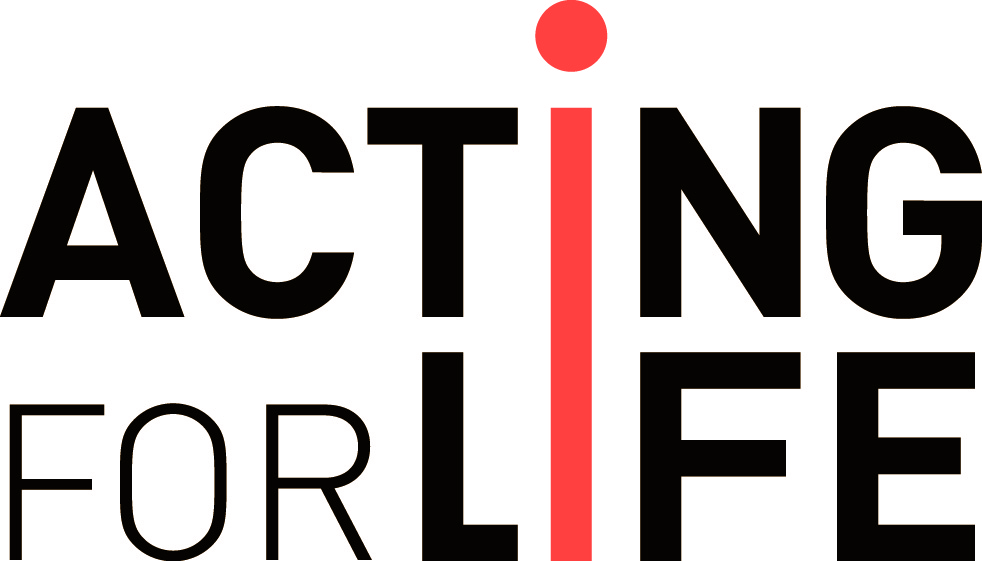 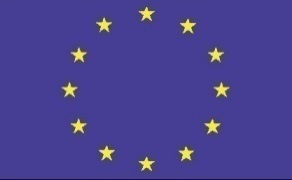 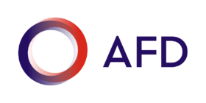 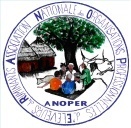 Recettes potentielles percevables par les mairies à l’échelle départementale







Recettes potentielles                   53 852 125  
Frais du suivi et supervision                  5 570 000 F CFA
Taux                avec 10,34% des recettes potentielles, on peut assurer la pérennisation des aménagements et infrastructures à l’échelle départementale.
[Speaker Notes: On pourrait voir dans quelle mesure les COGES des MAB contribuent au coût de ce dispositif.]
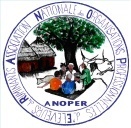 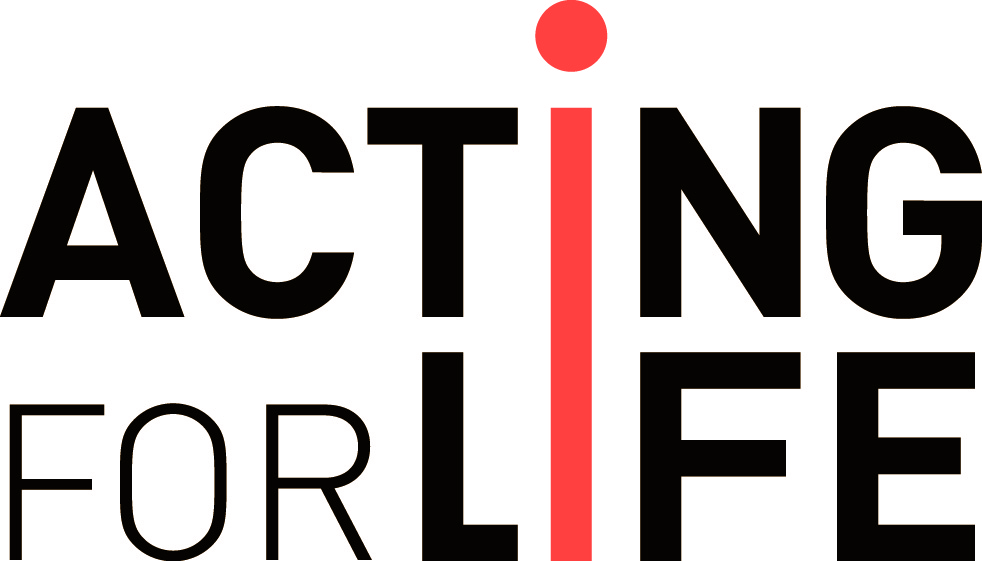 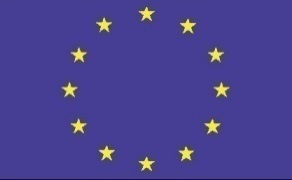 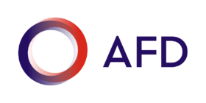 iii) Activités Réalisées dans le cadre du Projet
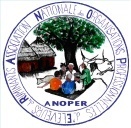 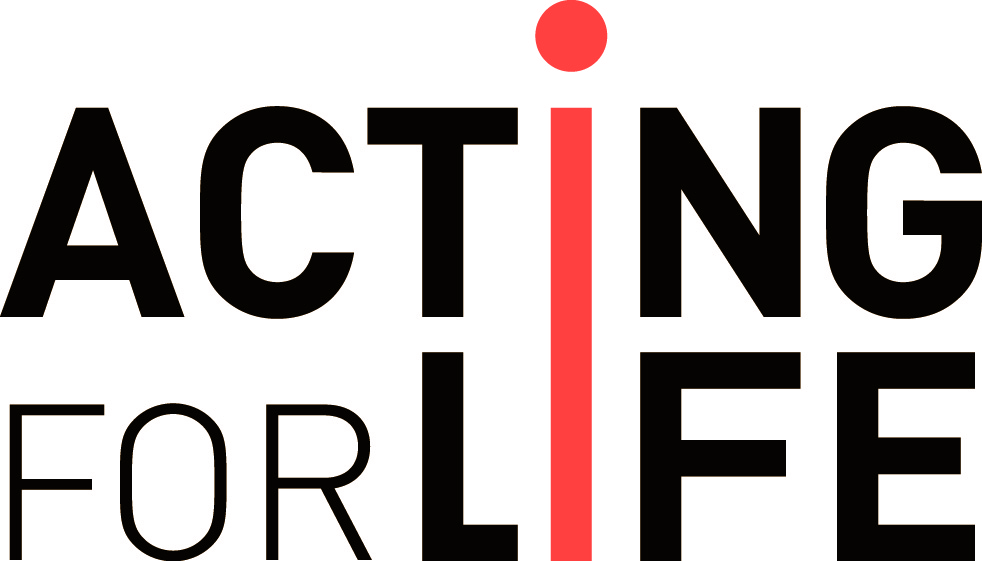 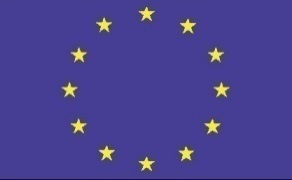 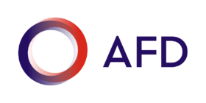 Atelier départemental de sensibilisation des acteurs sur la transhumance et de l’agropastoralisme ;
Séance de travail avec les responsables communaux et élus en charge de la gestion des marchés à bétail au sujet des difficultés sur ces infrastructures ;
45 personnes clés issues des agropasteurs, de leurs organisations et autres acteurs clefs du secteur  (ONG, OP, Inspection forestière, ATDA, élus locaux) ont suivi les débats informés ;
Ouverture de compte à la CLCAM à trois Associations Locales de Gestion de Marché à Bétail (Pira, Doumè et Ouessè);
Collecte numérique des données statistiques sur les animaux présentés et vendus des marchés à bétail.
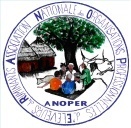 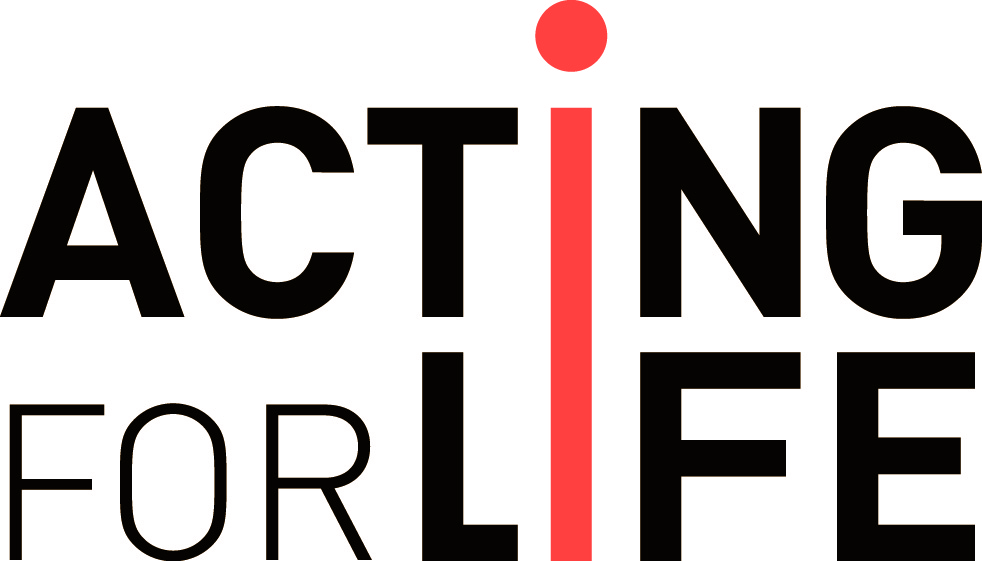 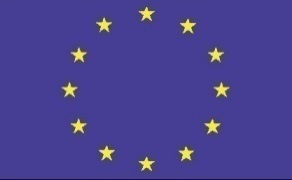 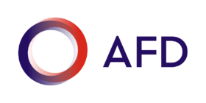 Suite
Une visite de découverte et de partage d’expériences sur la mobilisation des ressources issues de l’agropastoralisme a été organisée au profit des élus et CSMR ;
Le renforcement de capacité des services financiers des mairies 
Participation à l’atelier national bilan de campagne de la transhumance 2018-2019 ;
Elaboration de deux monographies de MAB ;
Actualisation du document de diagnostic du développement de la filière agropastorale des Collines ;
Installation d’un comité mixte (éleveur et agriculteur) à IGBODJA pour la prévention et gestion des conflits
[Speaker Notes: IGBODJA est la localité la plus touchée par les conflits meurtriers entre éleveurs transhumants et agriculteurs]
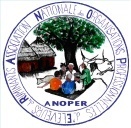 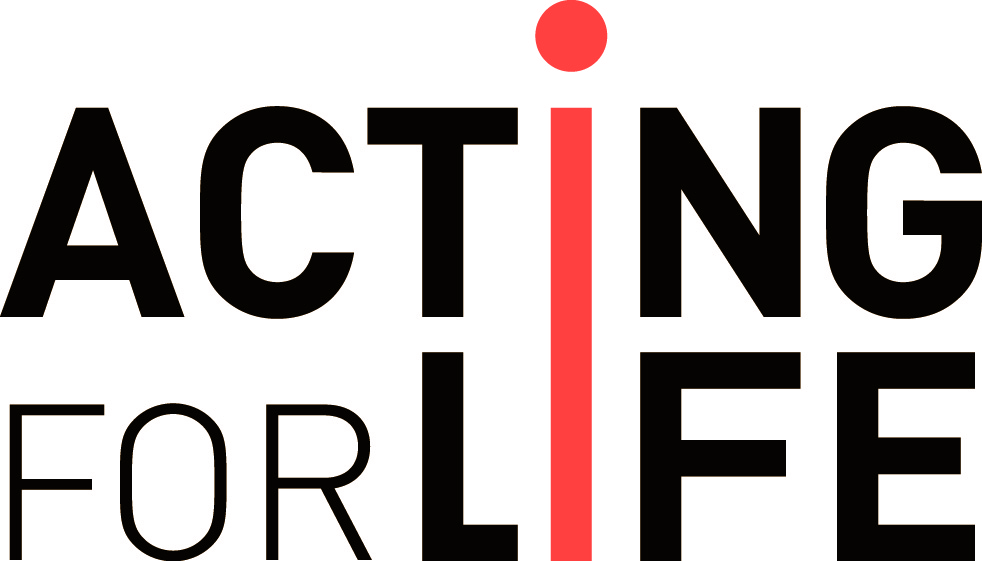 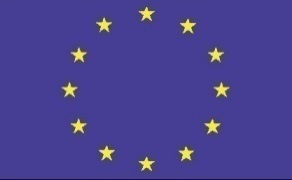 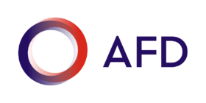 iv) les principaux évènements survenus dans le territoire
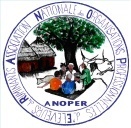 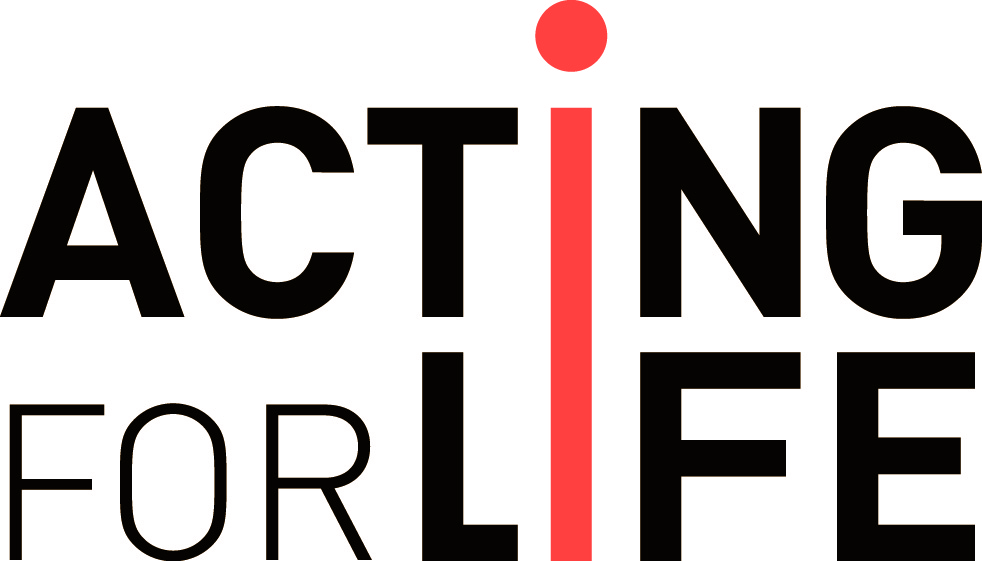 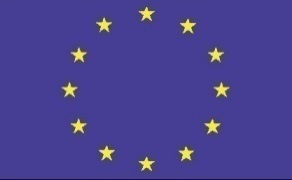 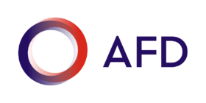 Gestion apaisée de la transhumance (campagne 2018-2019)

Réduction de l’approvisionnement des marchés à bétail (PIRA, OUESSE, KONKONDJI) en lien avec la dégradation du contexte sécuritaire (Kidnapping) 
 
 Meilleure connaissance de la filière par les autorités locales 


Création d’un marché à bétail dans la commune de GLAZOUE
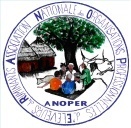 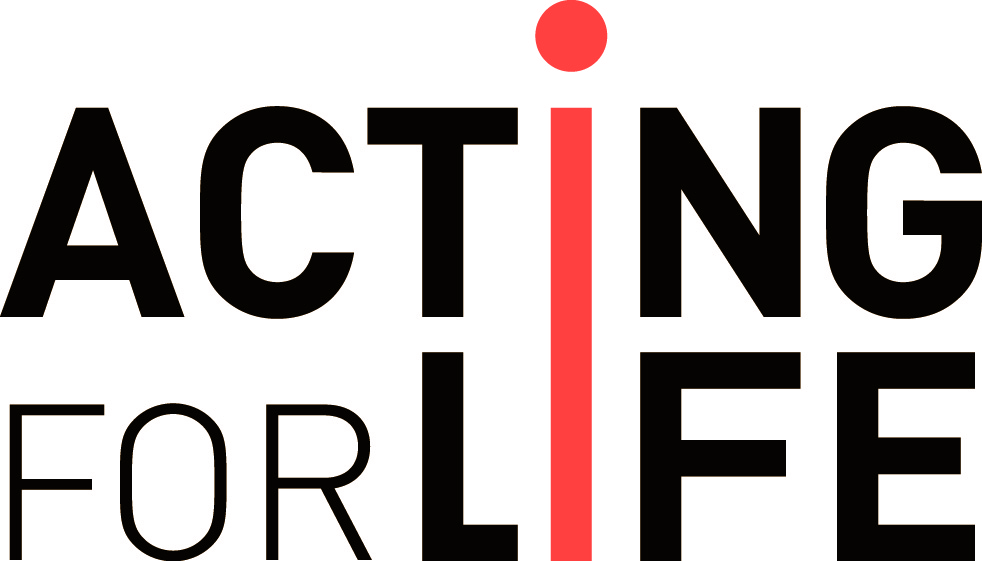 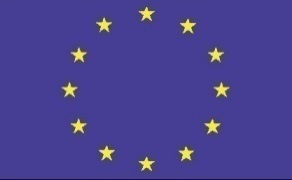 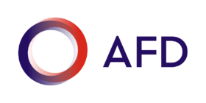 Arrivée précoce et retour tardif des transhumants sur le territoire des collines   

Réalisation des infrastructures marchandes par les mairies sous financement du PADAC et FADeC    

Mise en place d’un comité de prévention et gestion des conflits dans la village IGBODJA  

 Deux conflits meurtriers entre éleveurs transhumants et agriculteurs sont enregistrés à DASSA et SAVE
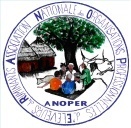 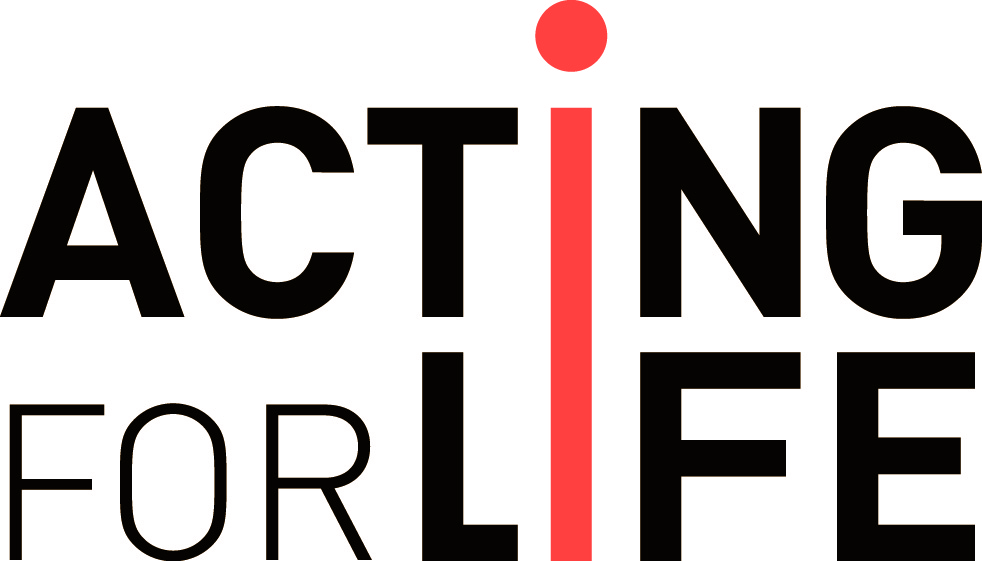 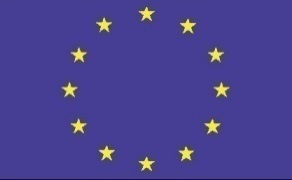 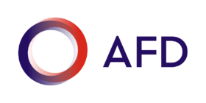 v) Perspectives Pour l’année 2020
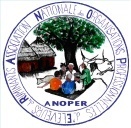 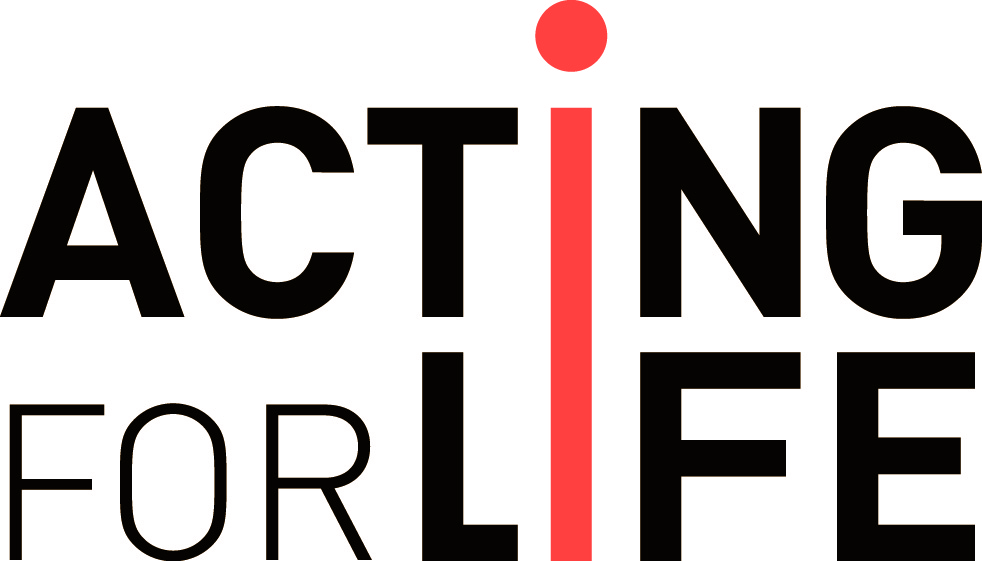 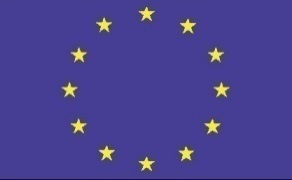 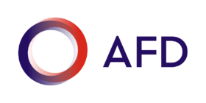 Finaliser la structuration des comités de gestion des MAB

Signature des conventions de DSP entre la mairie et l’ALGMB

Poursuivre la sensibilisation des populations sur la thématique agropastorale (débat informé) 

Poursuivre la collecte numérique des données statistiques sur les MAB

Poursuivre la formation des services financiers 

Former les services techniques (Mairies et OP) sur le SIG

Démarrer l’ingénierie sociale et la sécurisation des couloirs (PADAC)

Approbation de l’EPCI et versement des quote-parts.
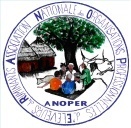 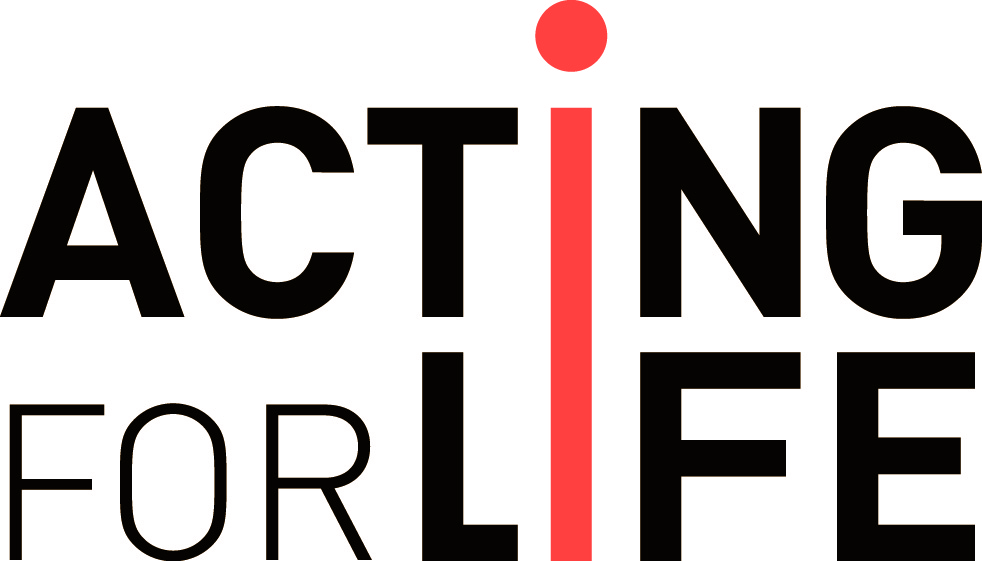 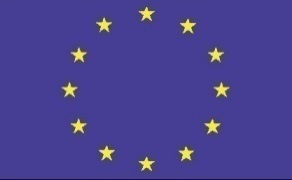 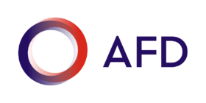 Merci pour votre attention
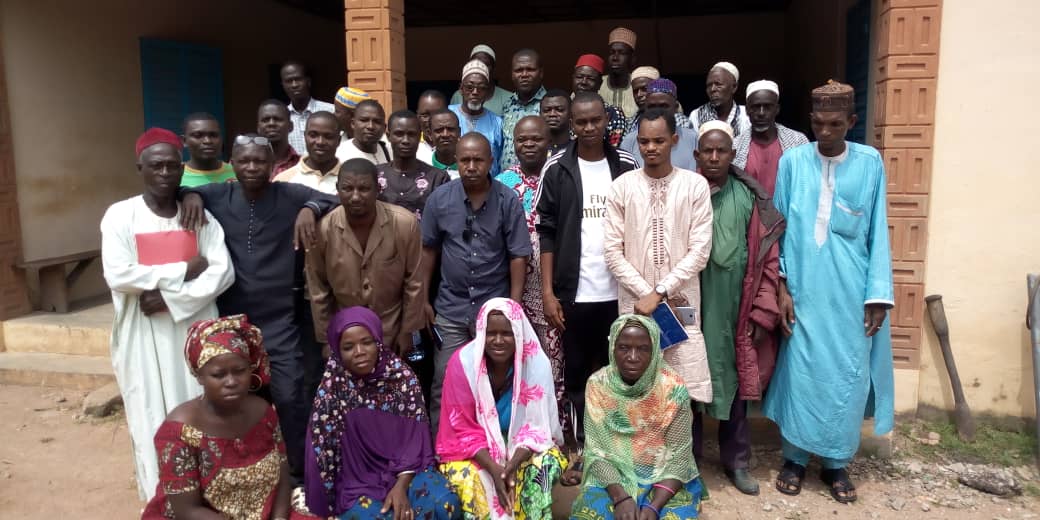